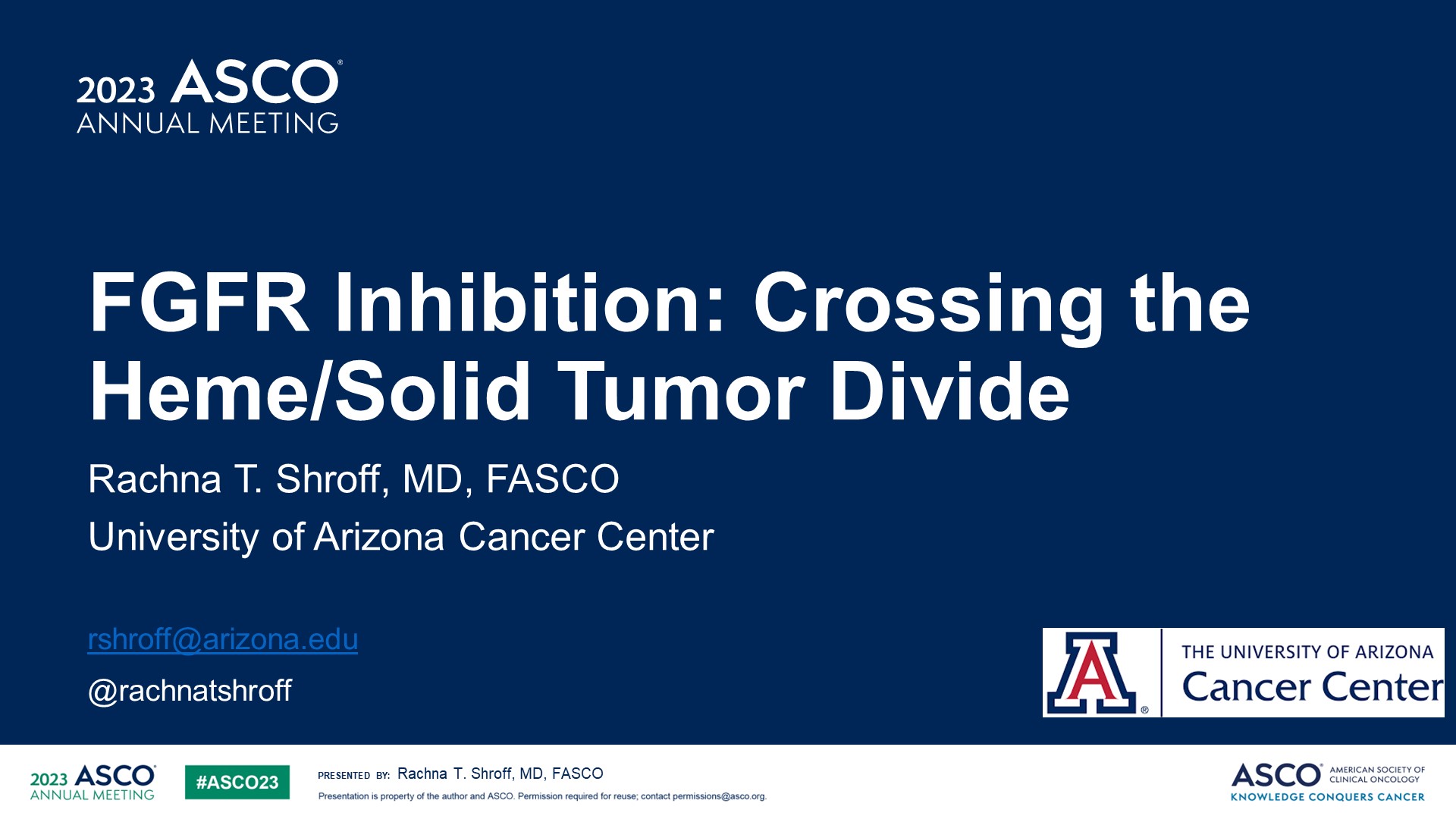 FGFR Inhibition: Crossing the Heme/Solid Tumor Divide
Content of this presentation is the property of the author, licensed by ASCO. Permission required for reuse.
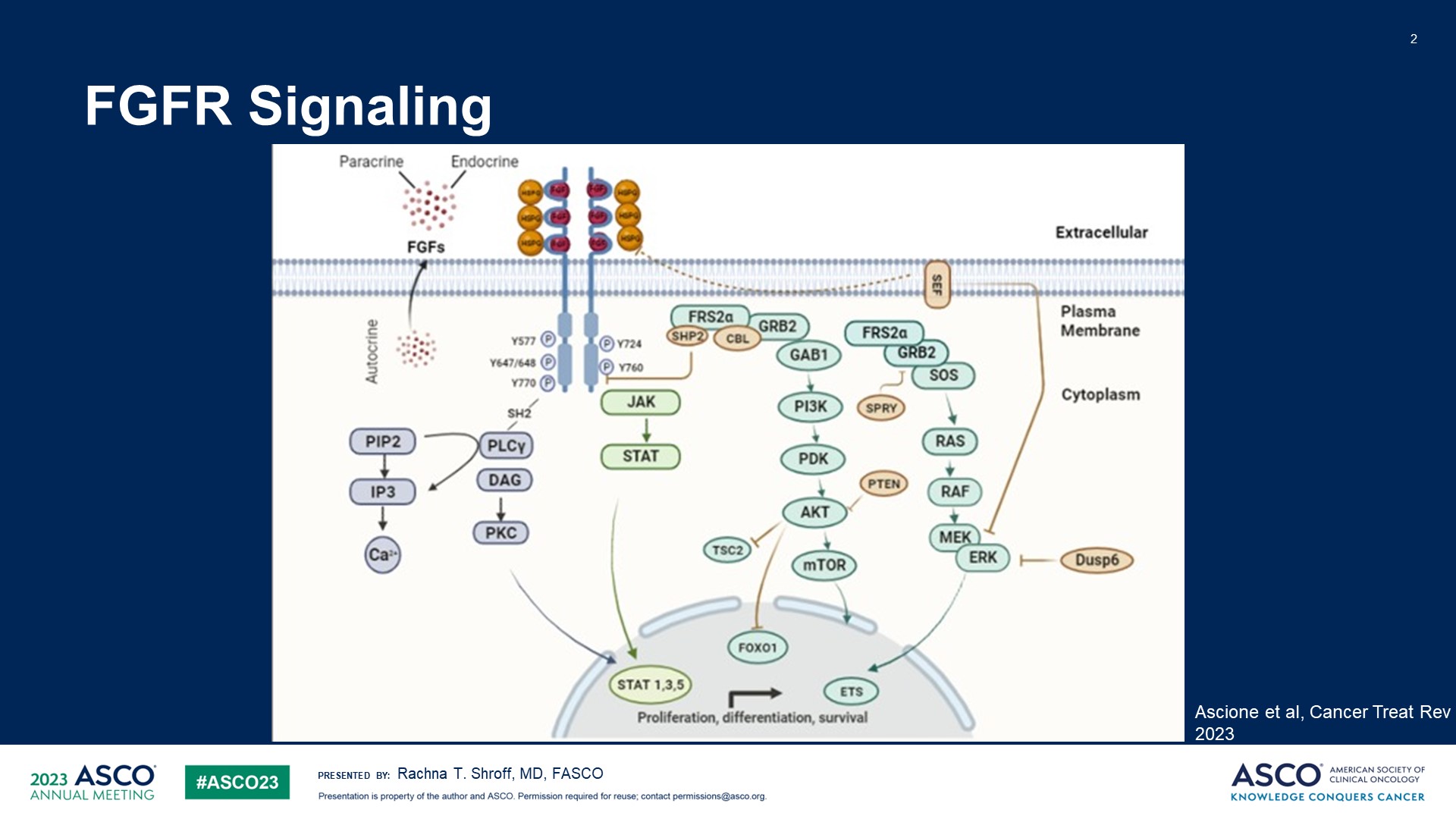 FGFR Signaling
Content of this presentation is the property of the author, licensed by ASCO. Permission required for reuse.
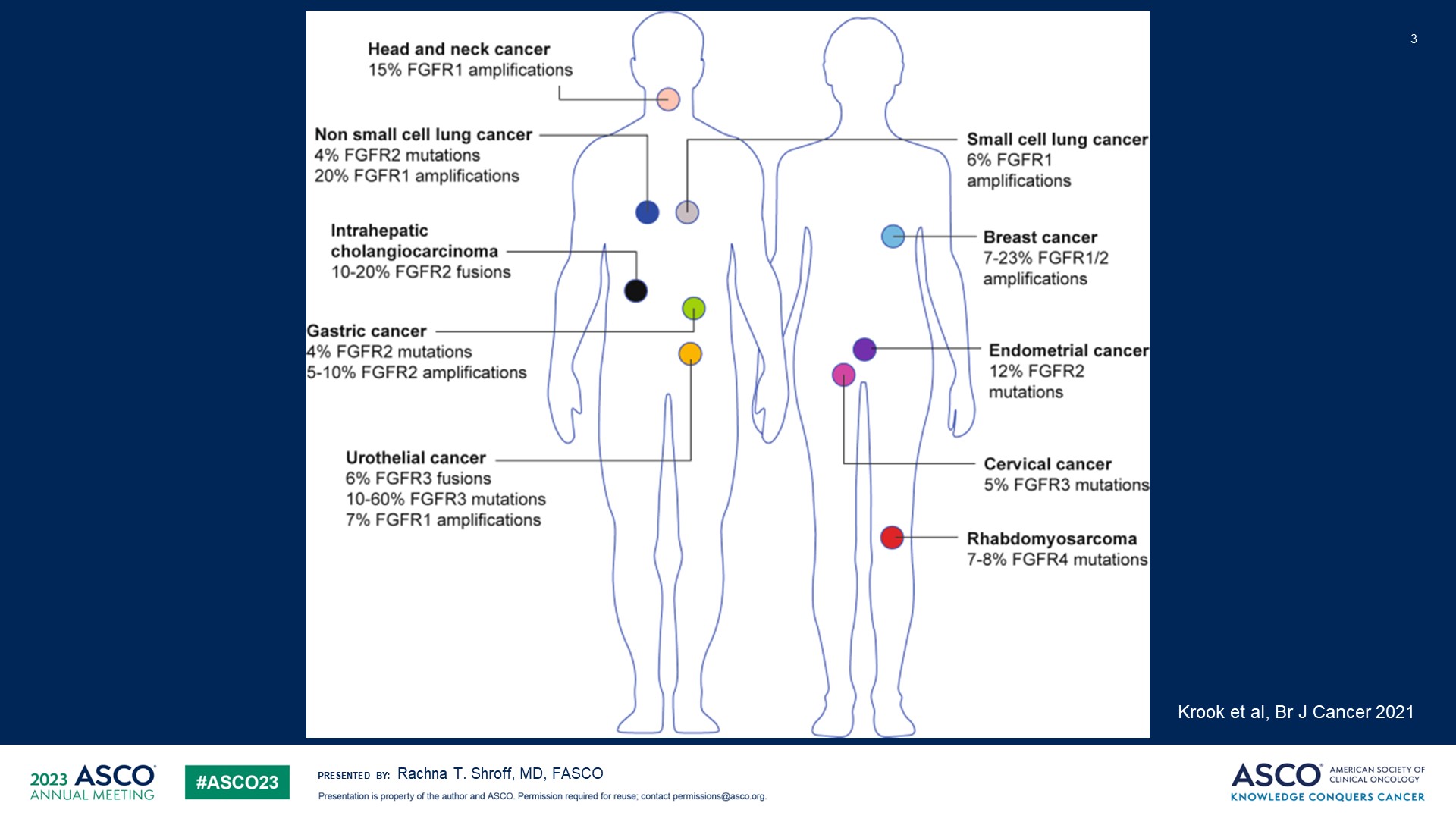 Slide 3
Content of this presentation is the property of the author, licensed by ASCO. Permission required for reuse.
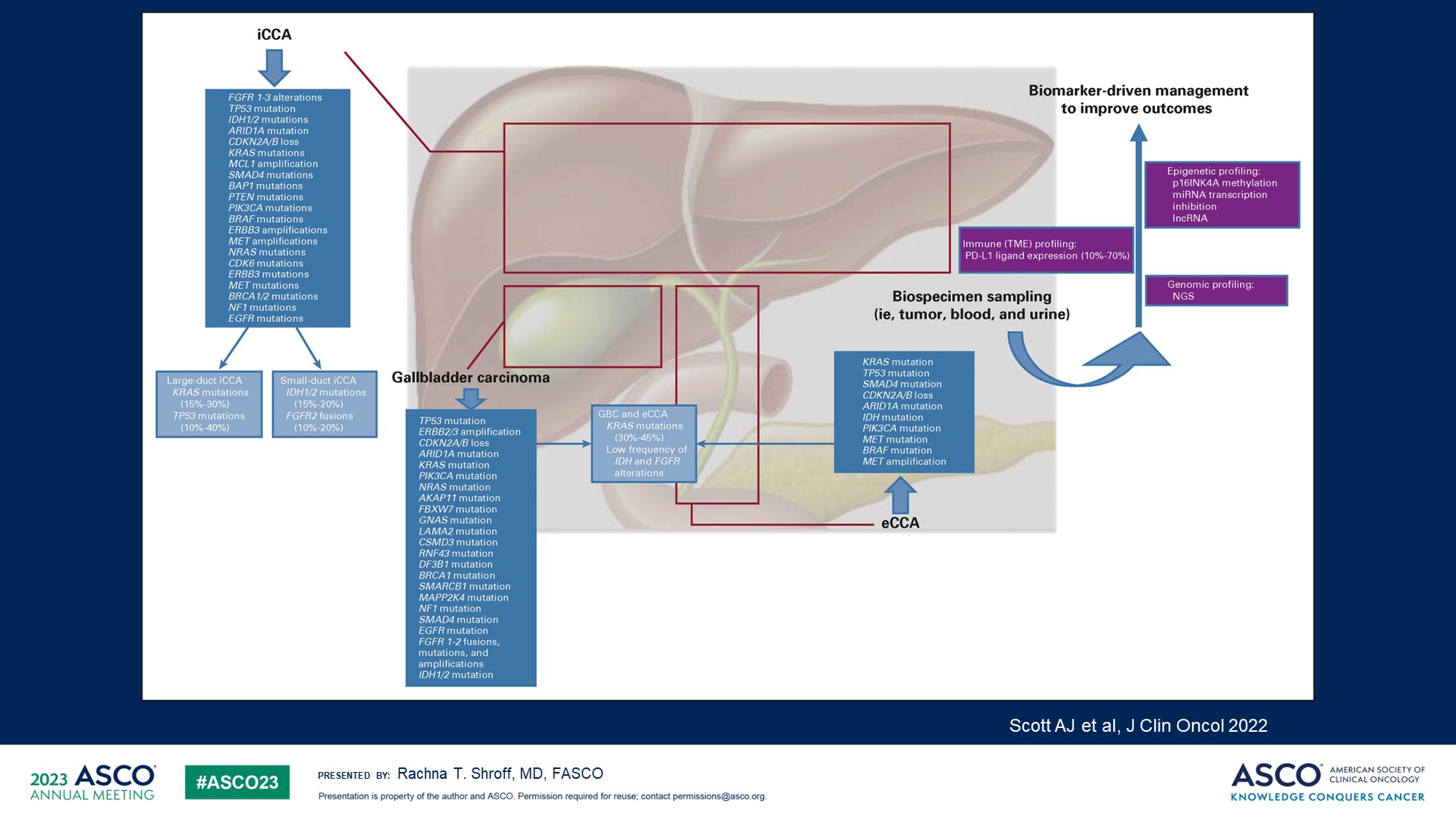 Slide 4
Content of this presentation is the property of the author, licensed by ASCO. Permission required for reuse.
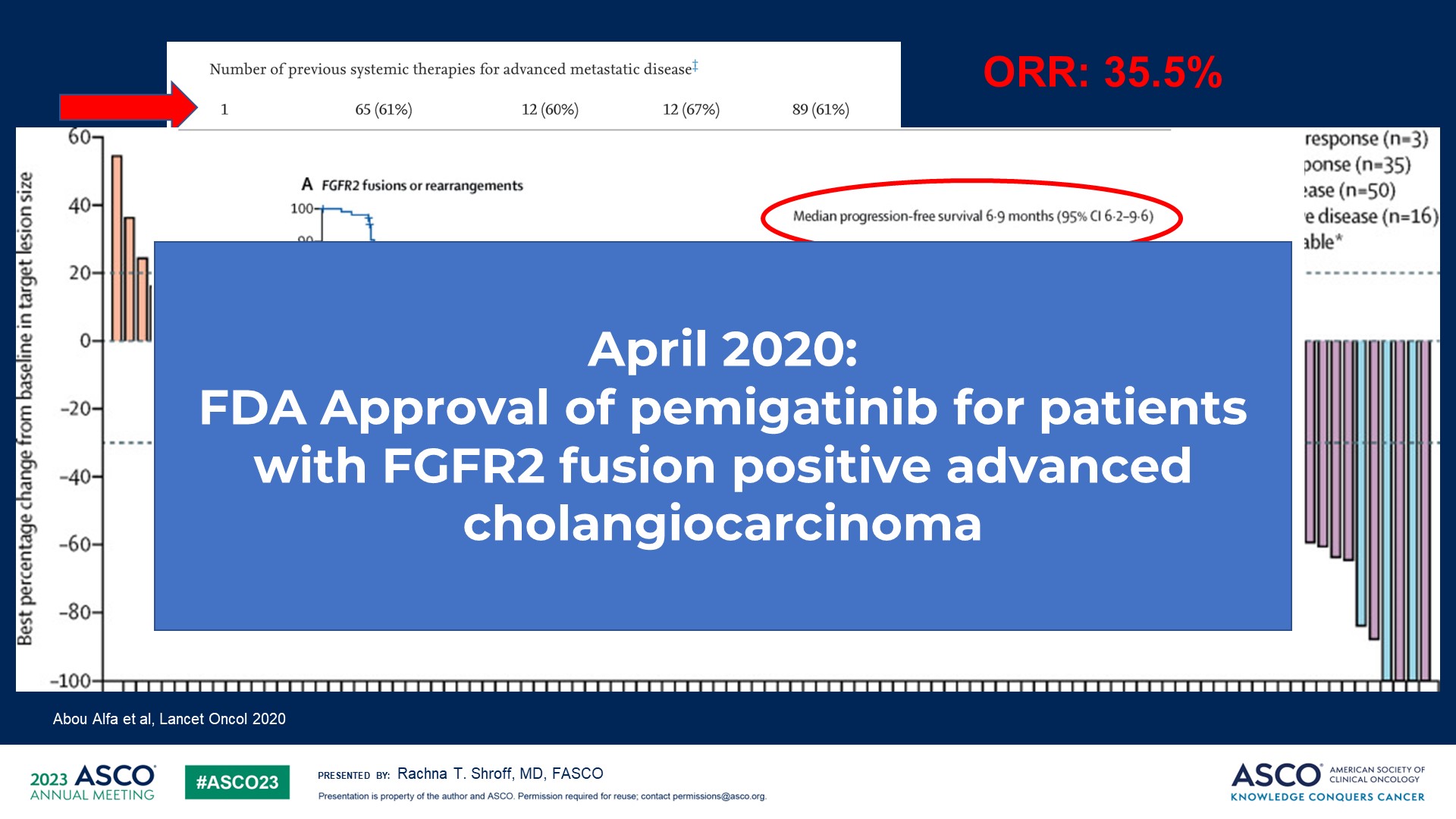 Slide 5
Content of this presentation is the property of the author, licensed by ASCO. Permission required for reuse.
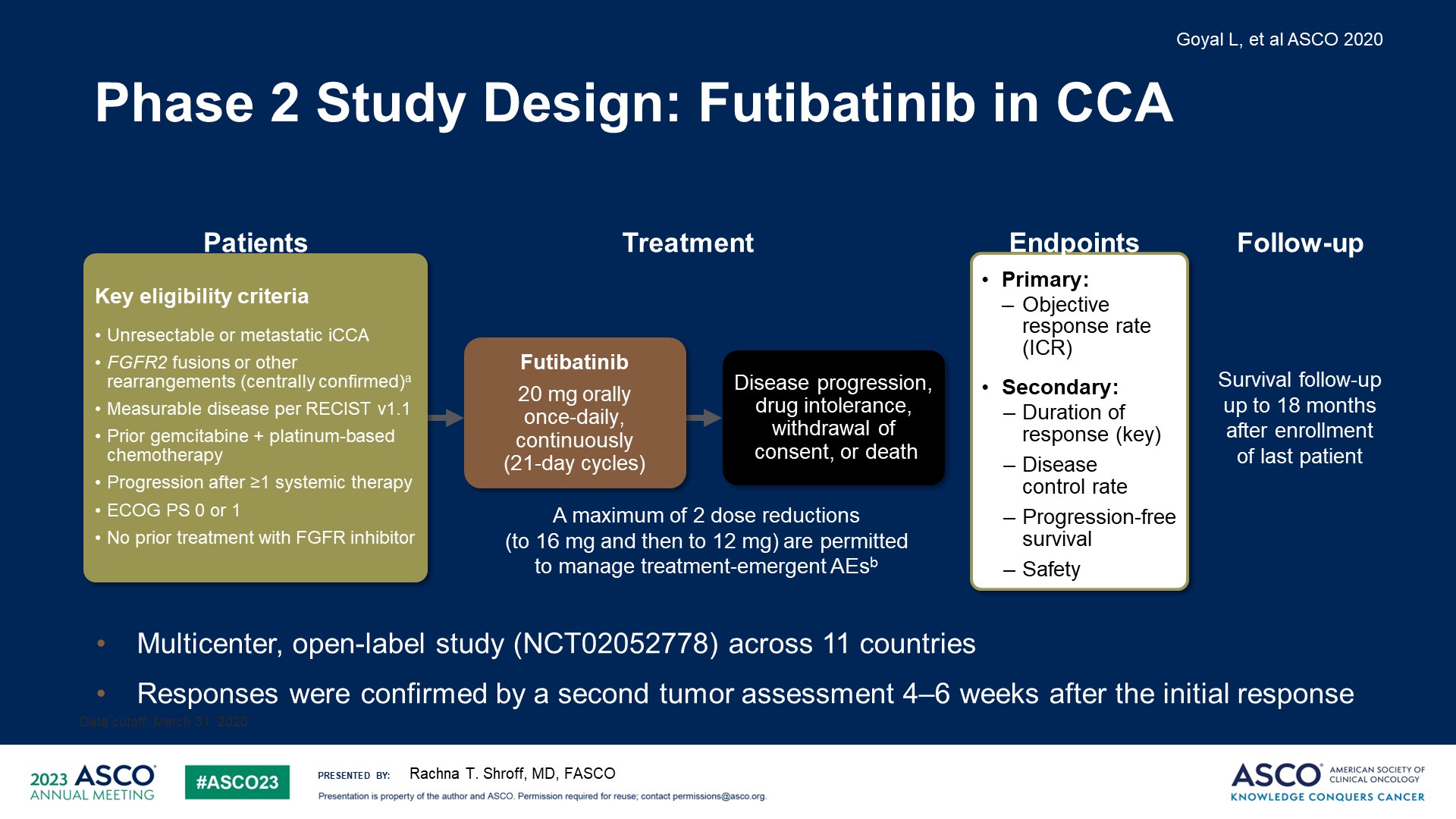 Phase 2 Study Design: Futibatinib in CCA
Content of this presentation is the property of the author, licensed by ASCO. Permission required for reuse.
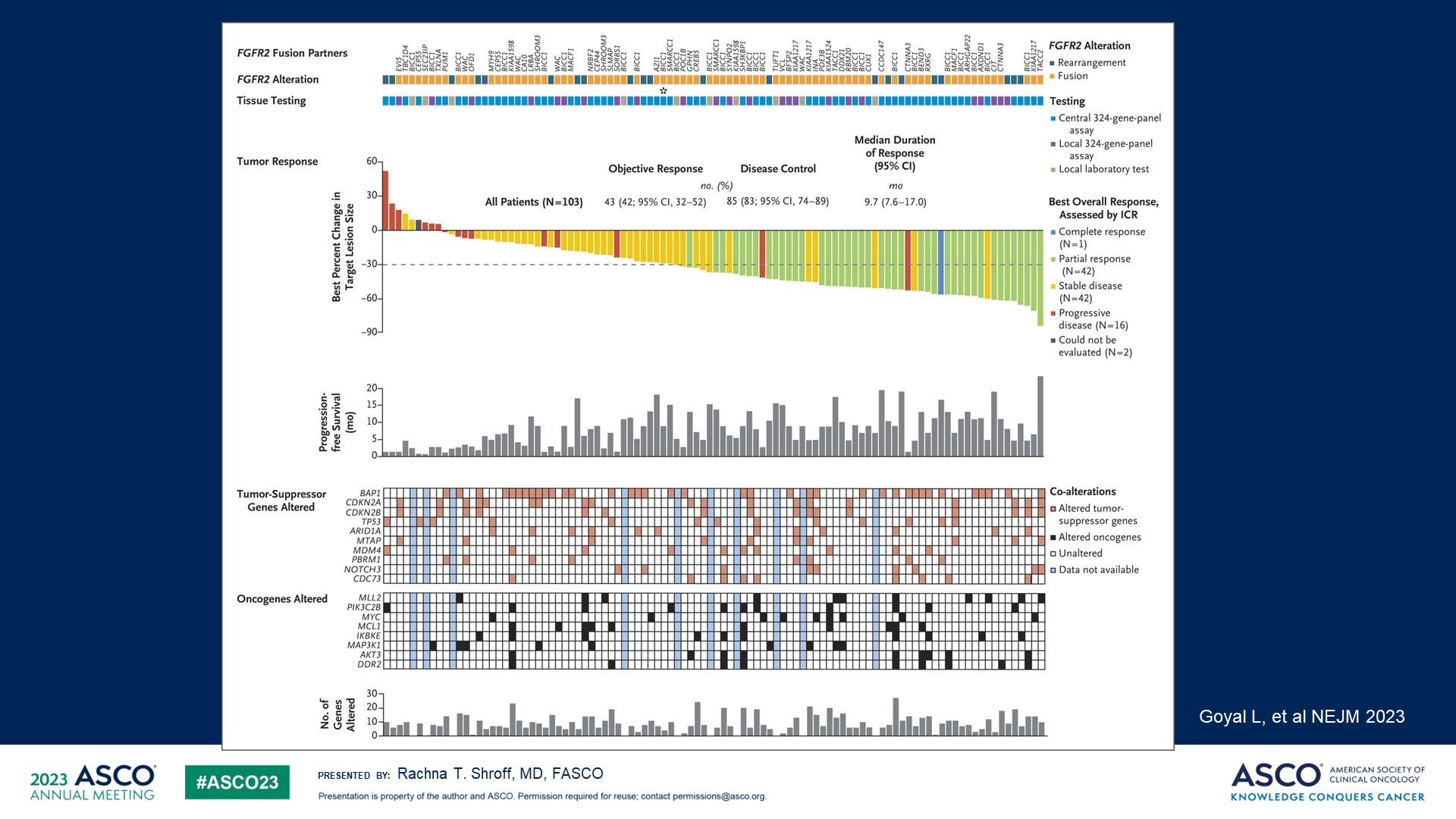 Slide 7
Content of this presentation is the property of the author, licensed by ASCO. Permission required for reuse.
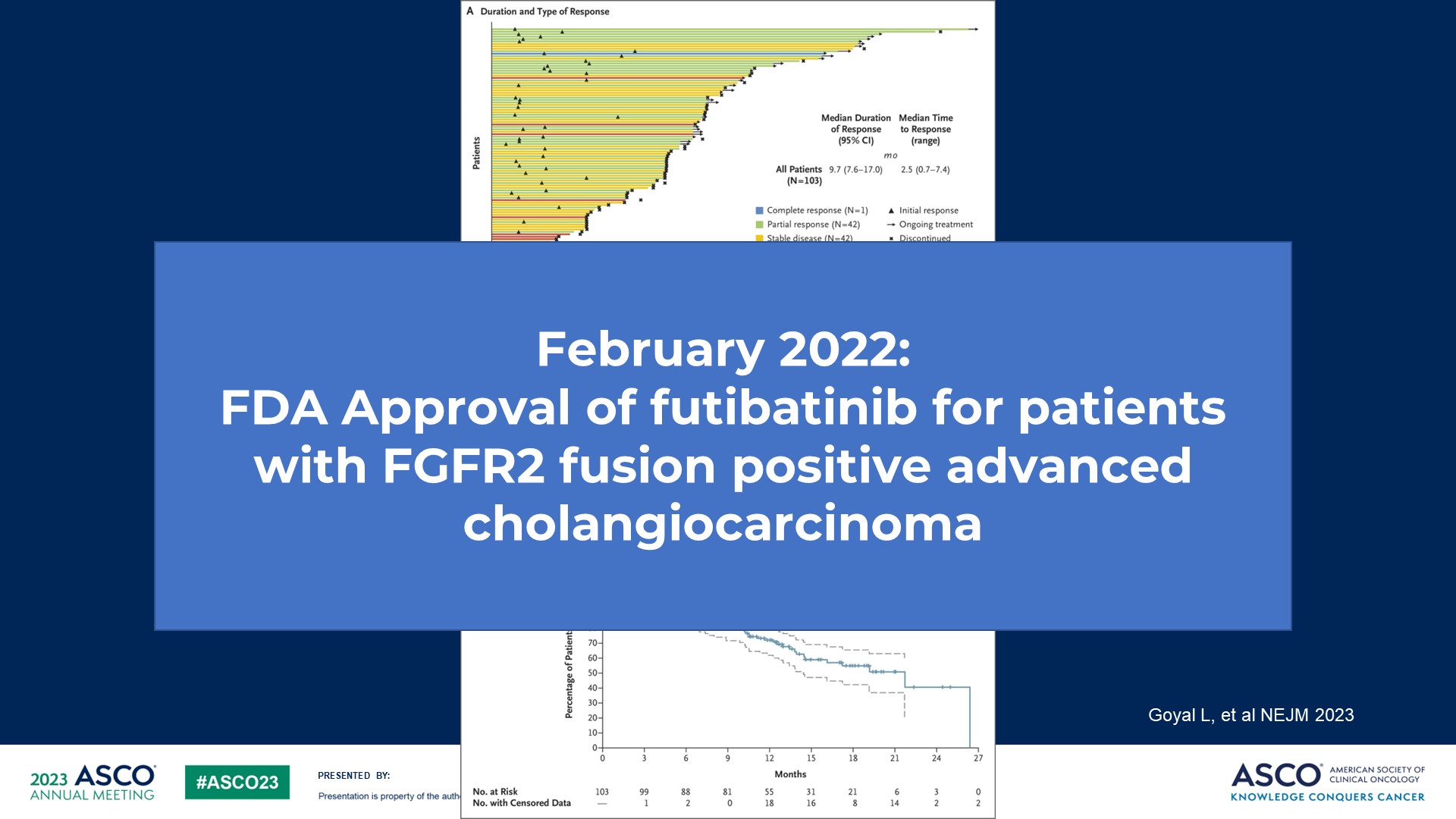 Slide 8
Content of this presentation is the property of the author, licensed by ASCO. Permission required for reuse.
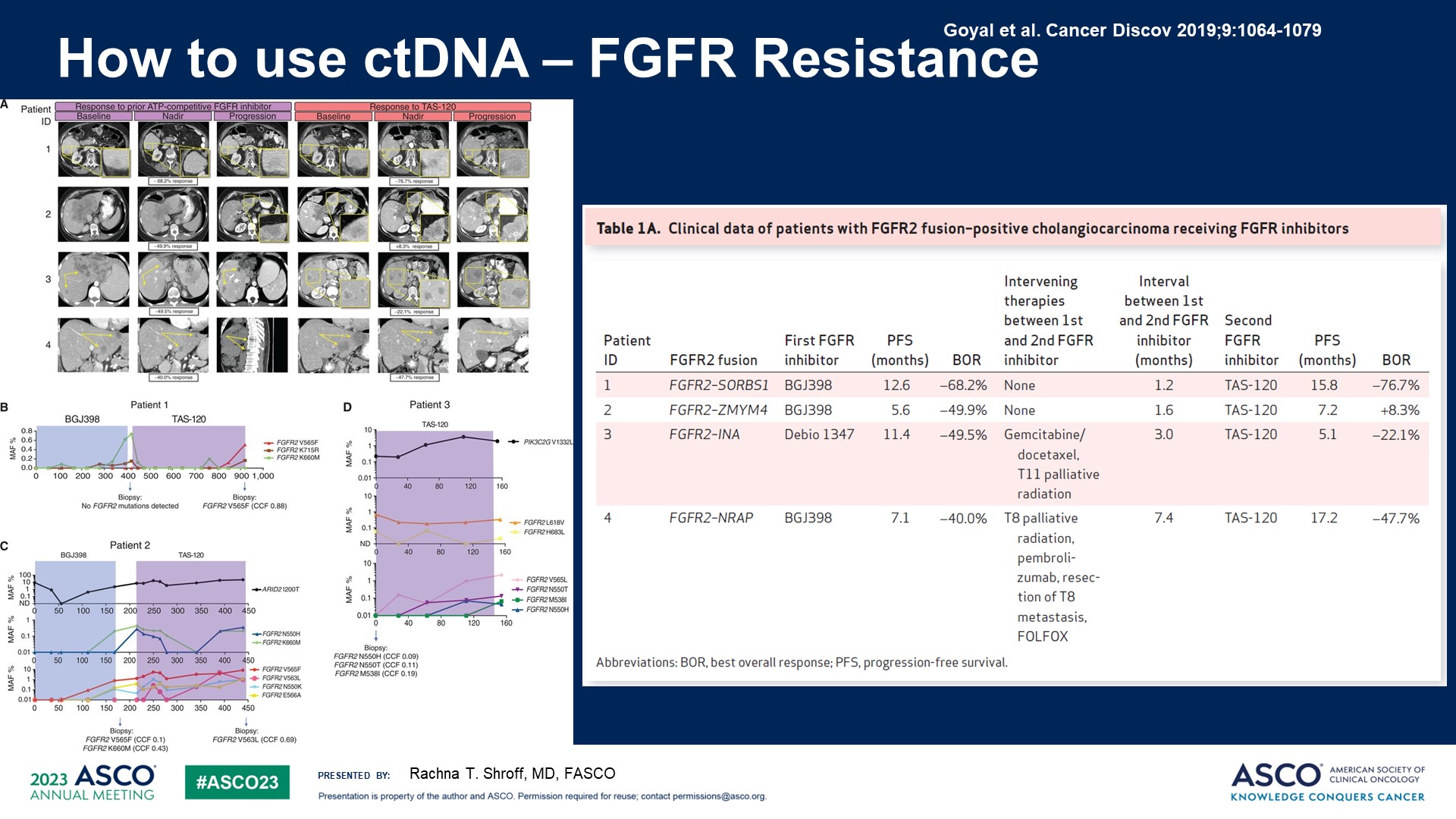 How to use ctDNA – FGFR Resistance
Content of this presentation is the property of the author, licensed by ASCO. Permission required for reuse.
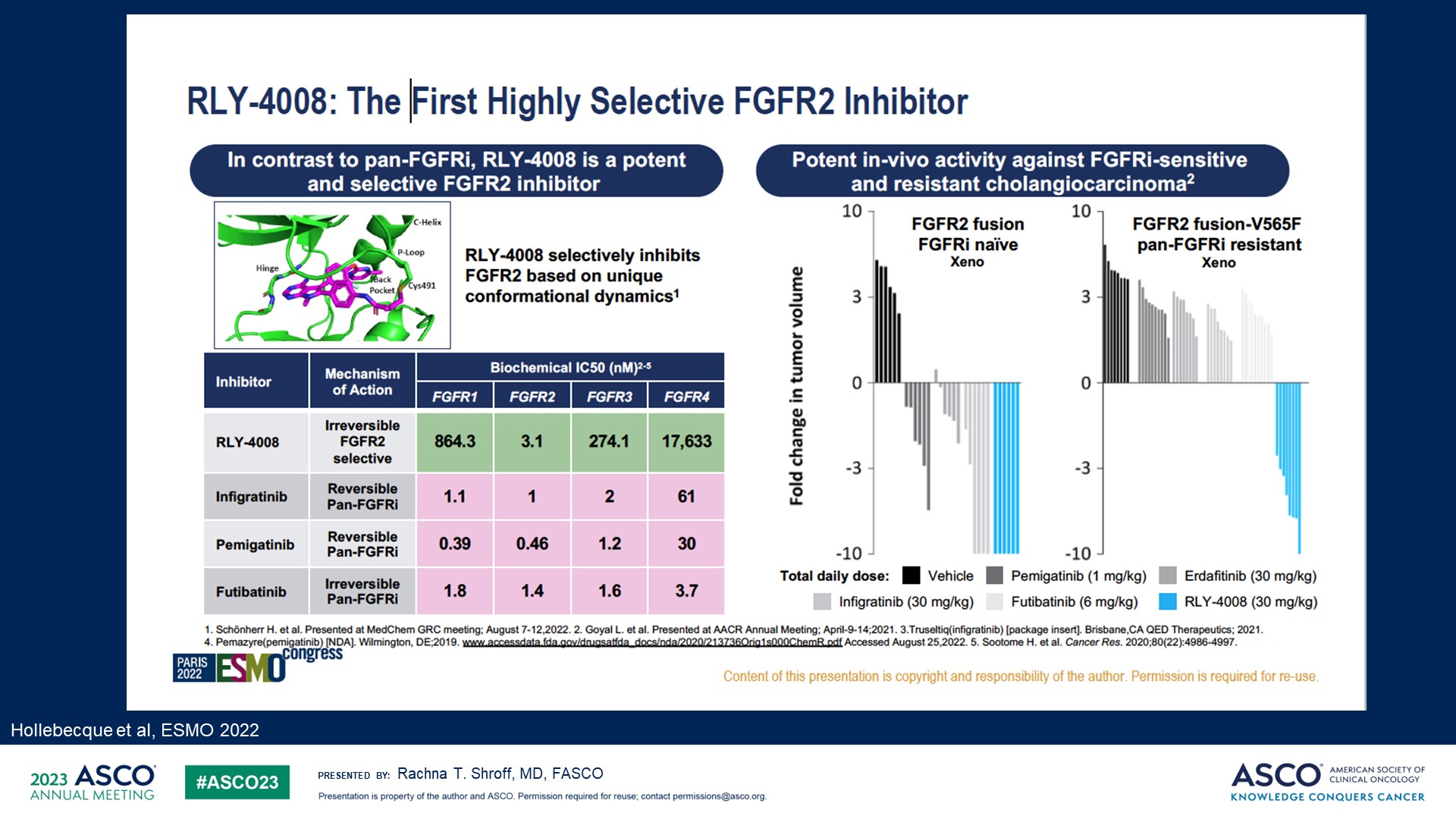 Slide 10
Content of this presentation is the property of the author, licensed by ASCO. Permission required for reuse.
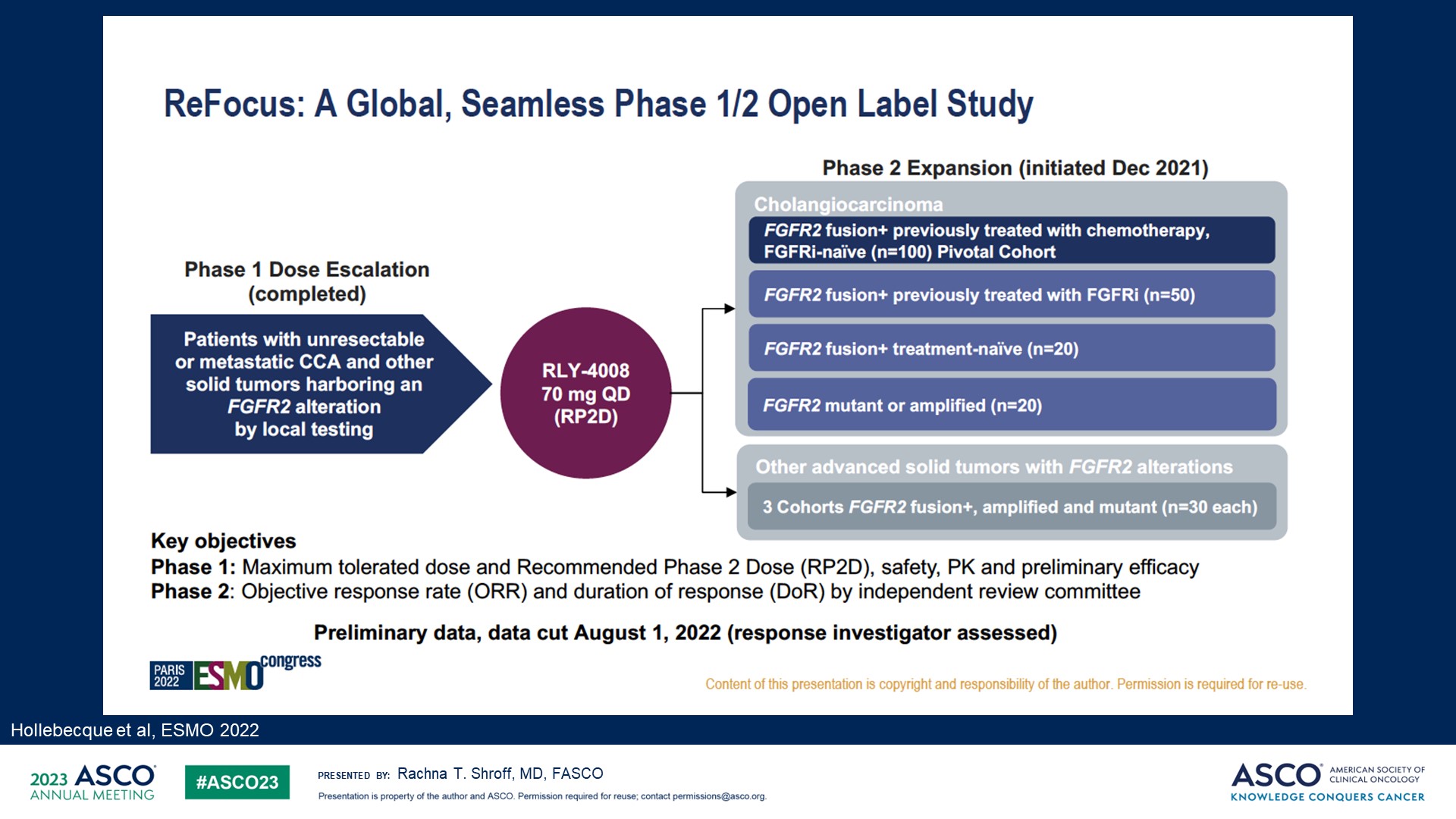 Slide 11
Content of this presentation is the property of the author, licensed by ASCO. Permission required for reuse.
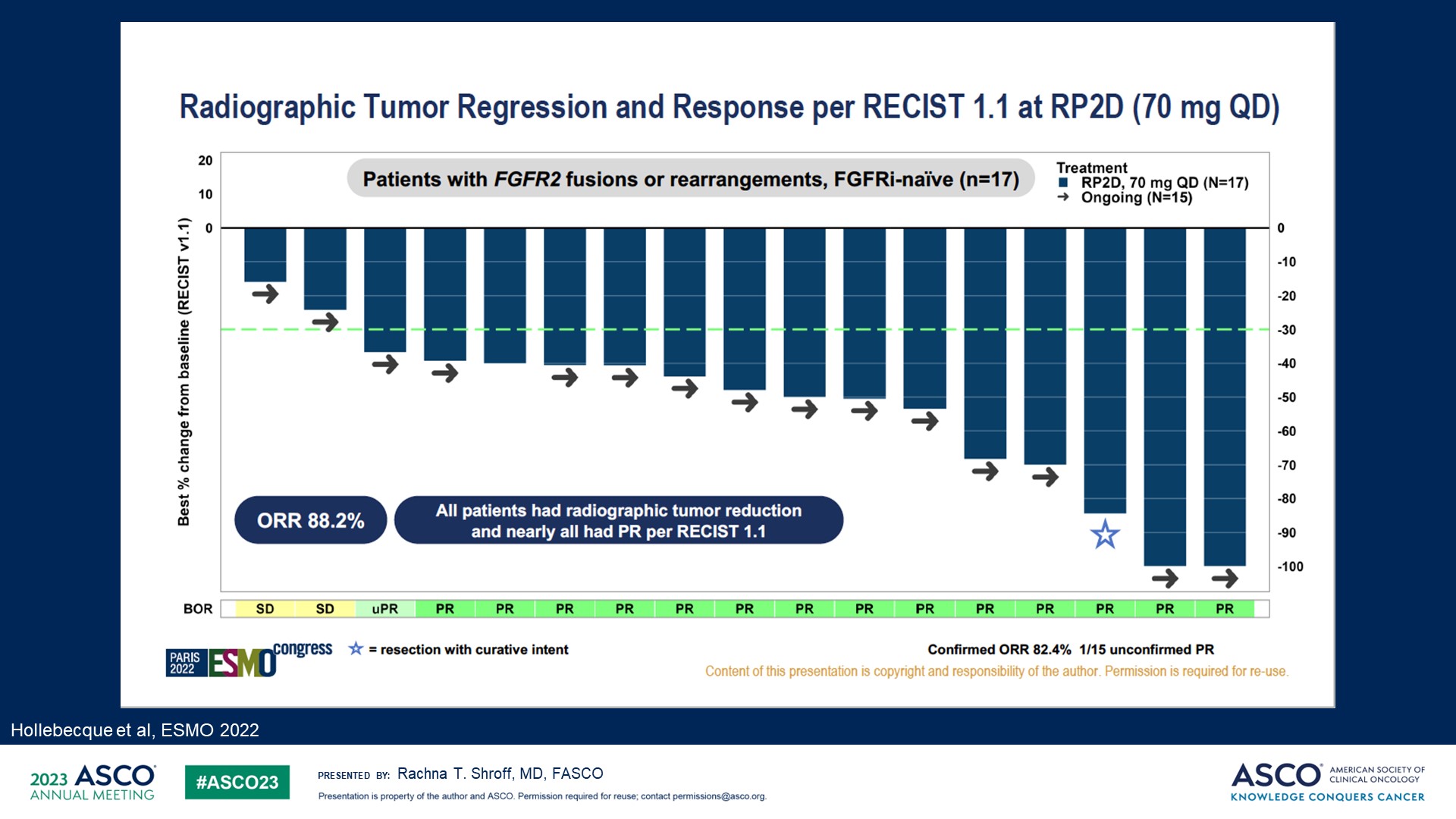 Slide 12
Content of this presentation is the property of the author, licensed by ASCO. Permission required for reuse.
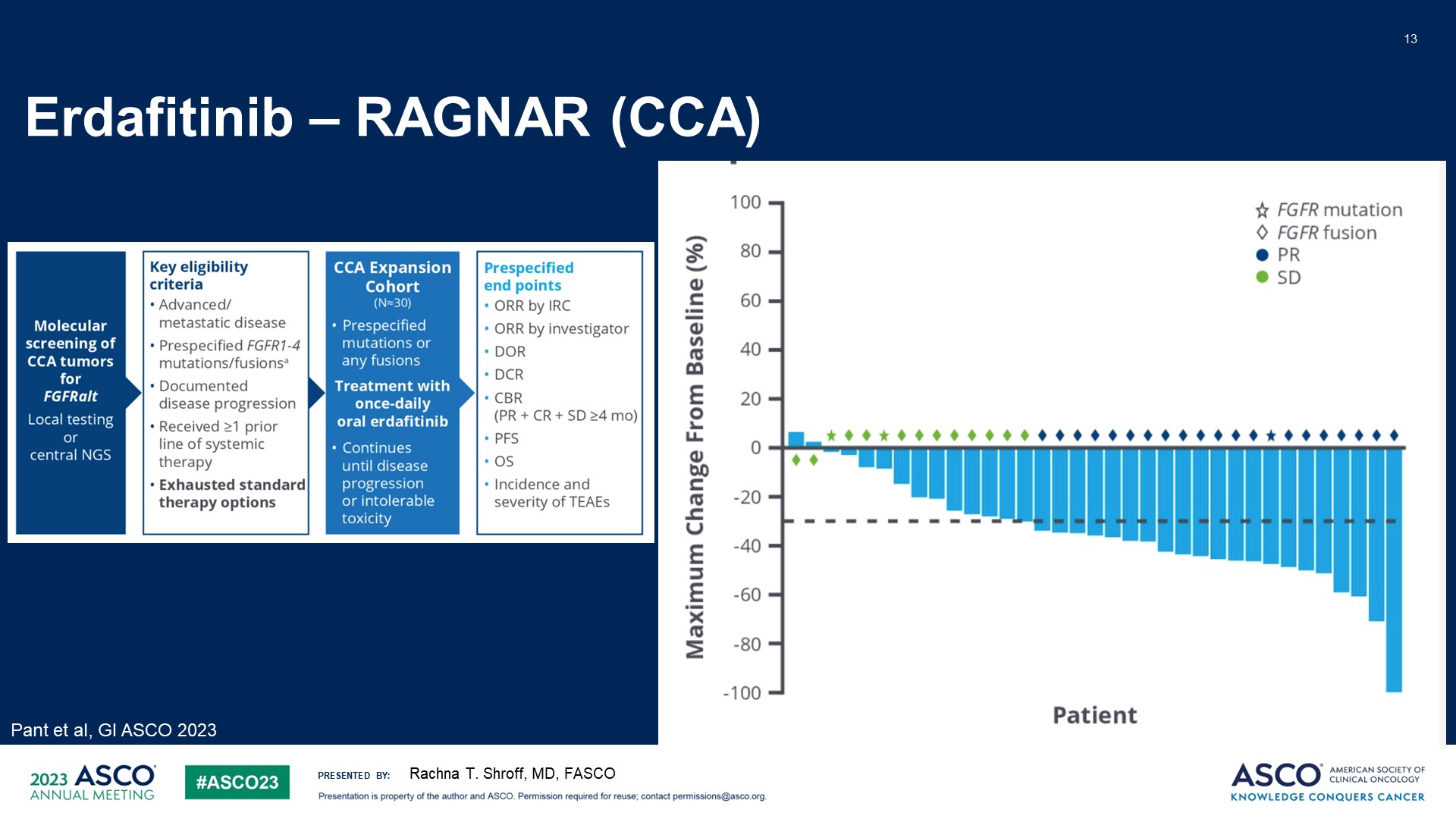 Erdafitinib – RAGNAR (CCA)
Content of this presentation is the property of the author, licensed by ASCO. Permission required for reuse.
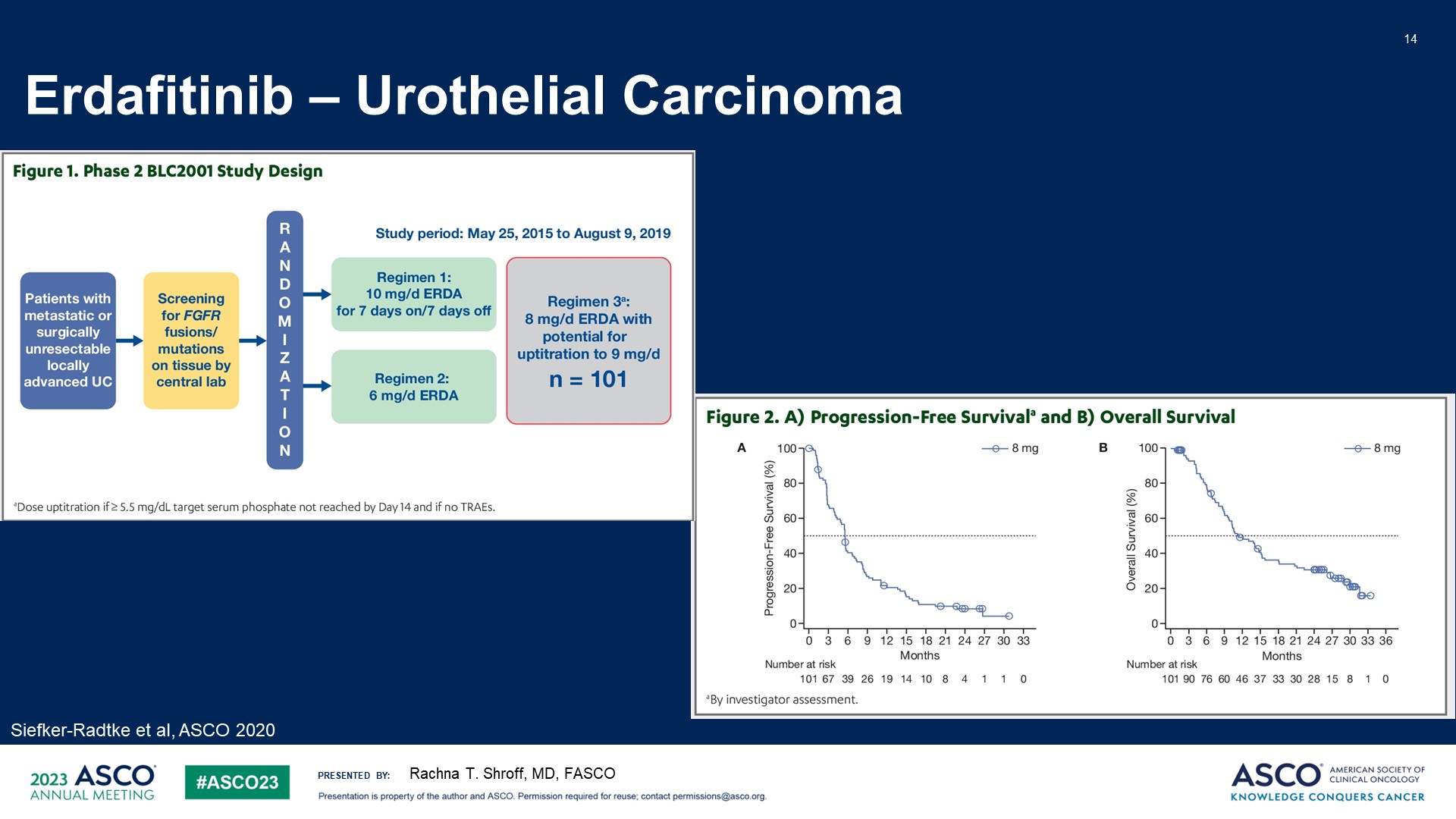 Erdafitinib – Urothelial Carcinoma
Content of this presentation is the property of the author, licensed by ASCO. Permission required for reuse.
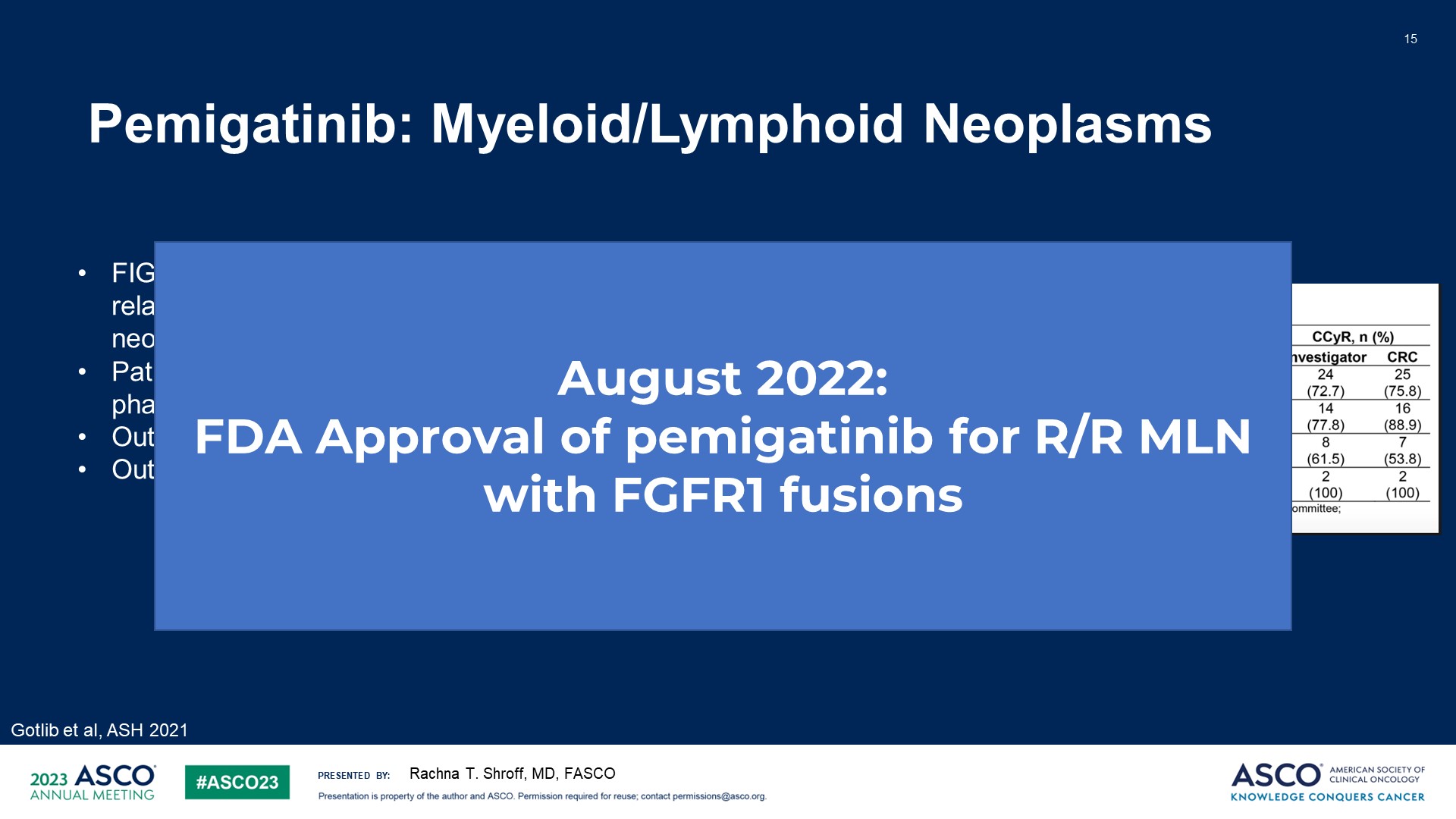 Pemigatinib: Myeloid/Lymphoid Neoplasms
Content of this presentation is the property of the author, licensed by ASCO. Permission required for reuse.
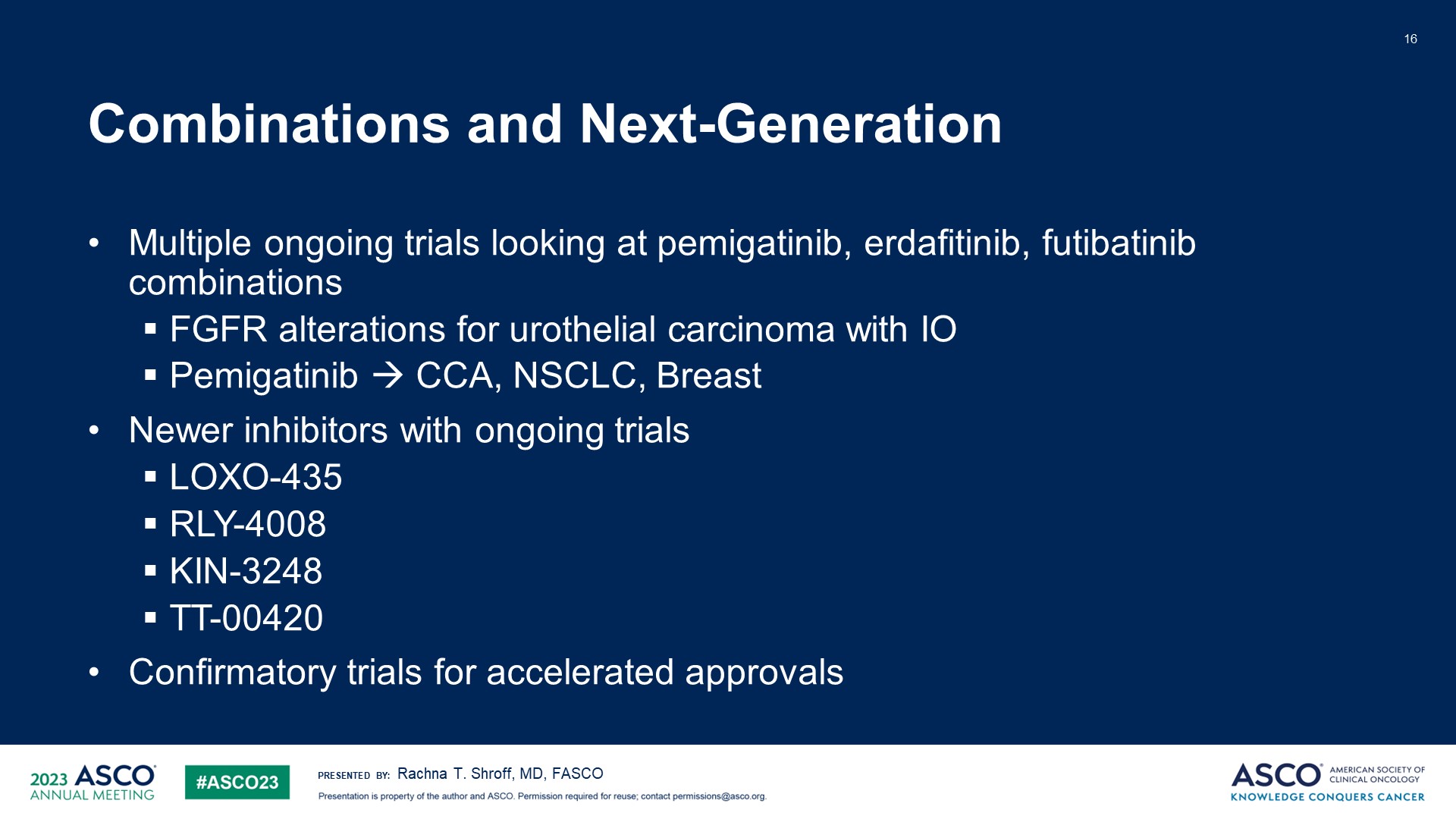 Combinations and Next-Generation
Content of this presentation is the property of the author, licensed by ASCO. Permission required for reuse.
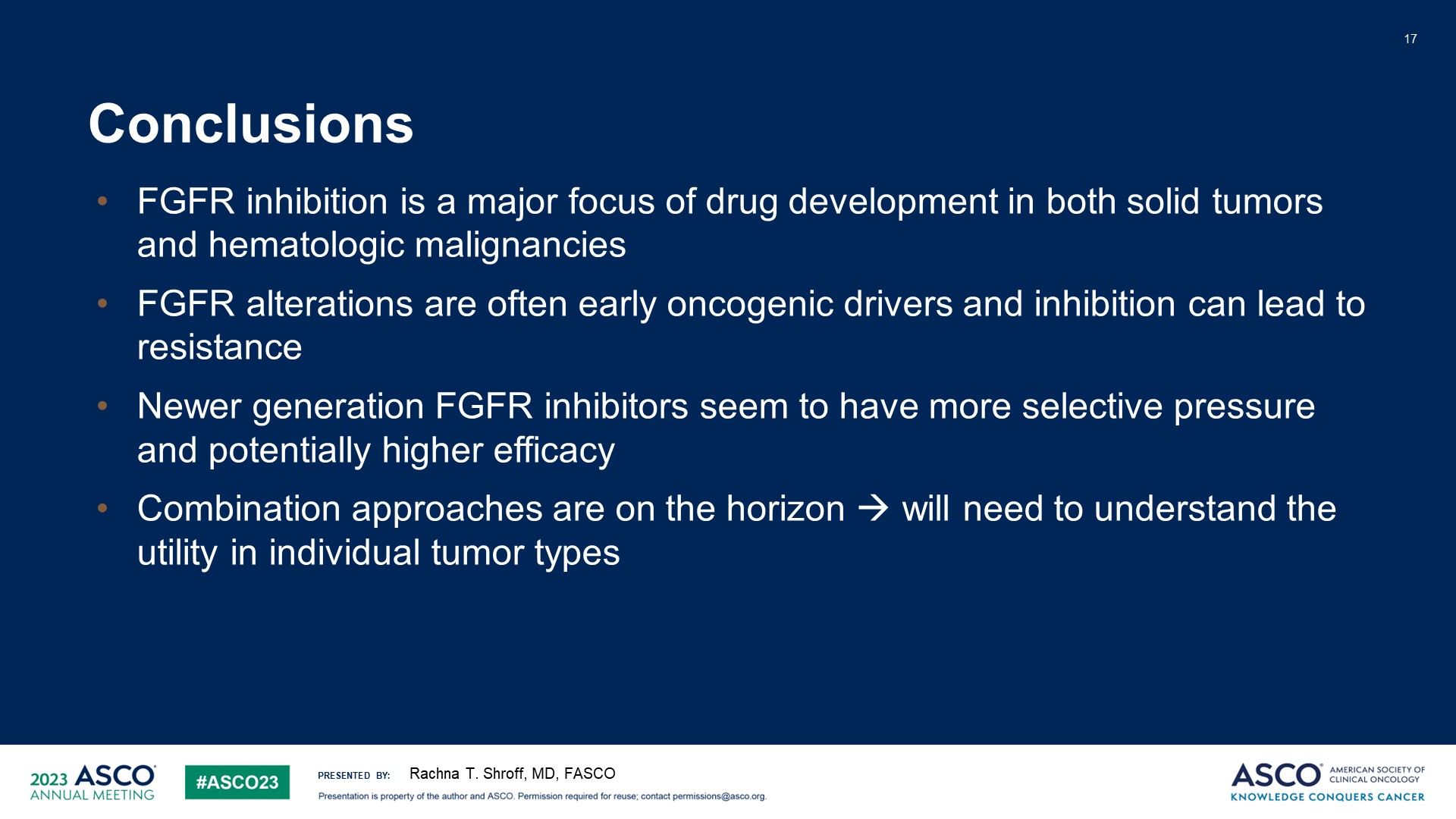 Conclusions
Content of this presentation is the property of the author, licensed by ASCO. Permission required for reuse.
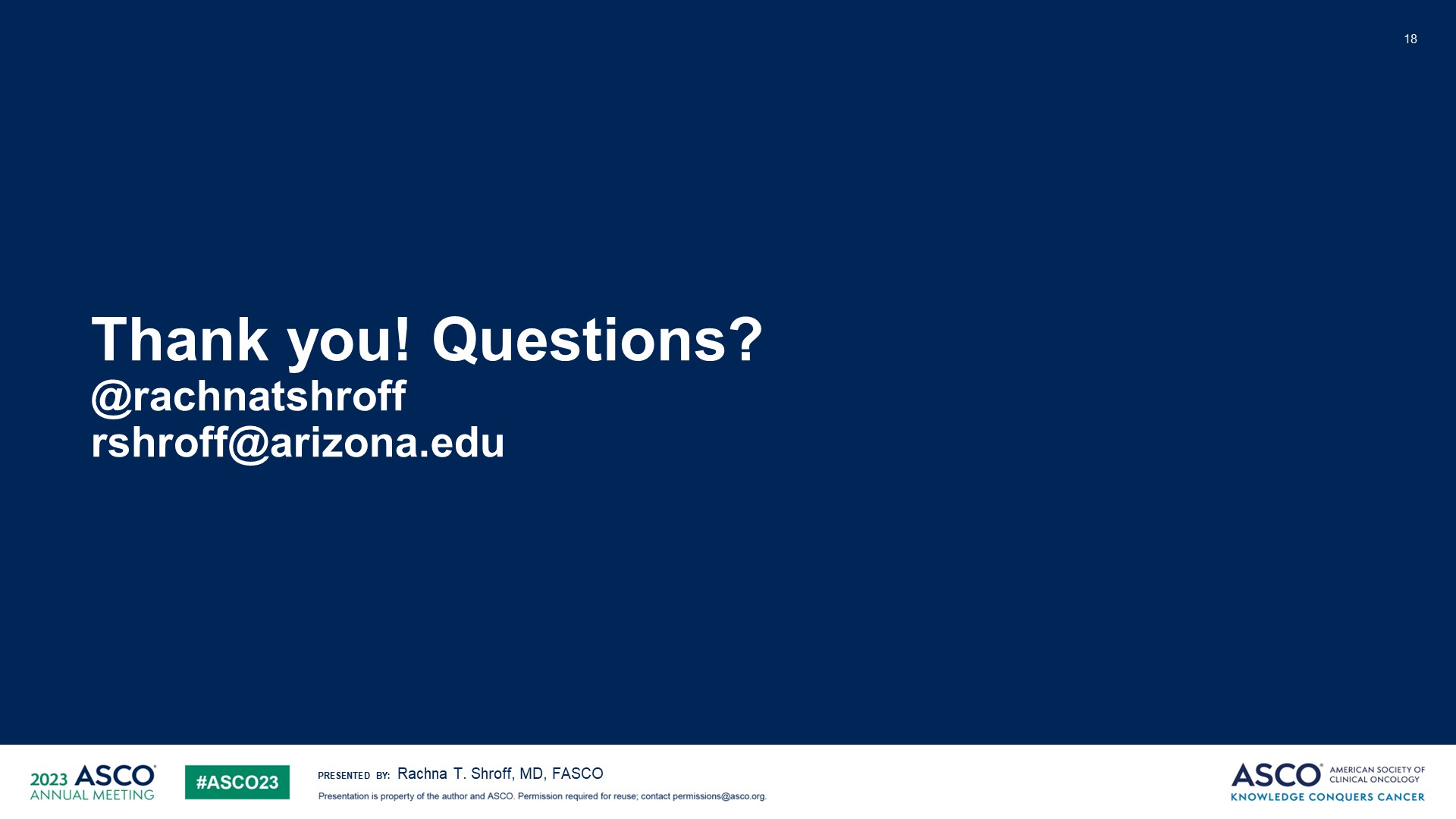 Thank you! Questions?<br />@rachnatshroff<br />rshroff@arizona.edu
Content of this presentation is the property of the author, licensed by ASCO. Permission required for reuse.